Городской конкурс 
«Юность, опалённая войной…»
Номинация 
«CЕМЕЙНЫЙ АЛЬБОМ»
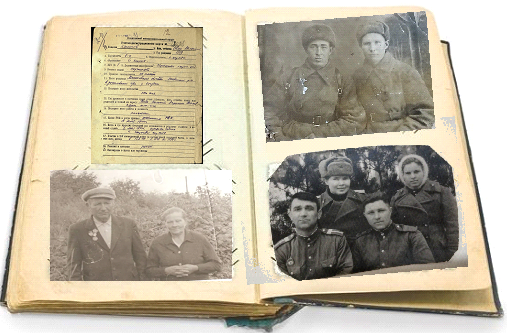 Крохалева Любовь Леонидовна, 
Воспитатель МАДОУ «ЦРР-Д/С №371» г. Пермь
Кылосов 
Иван Михайлович
1919 - 2001
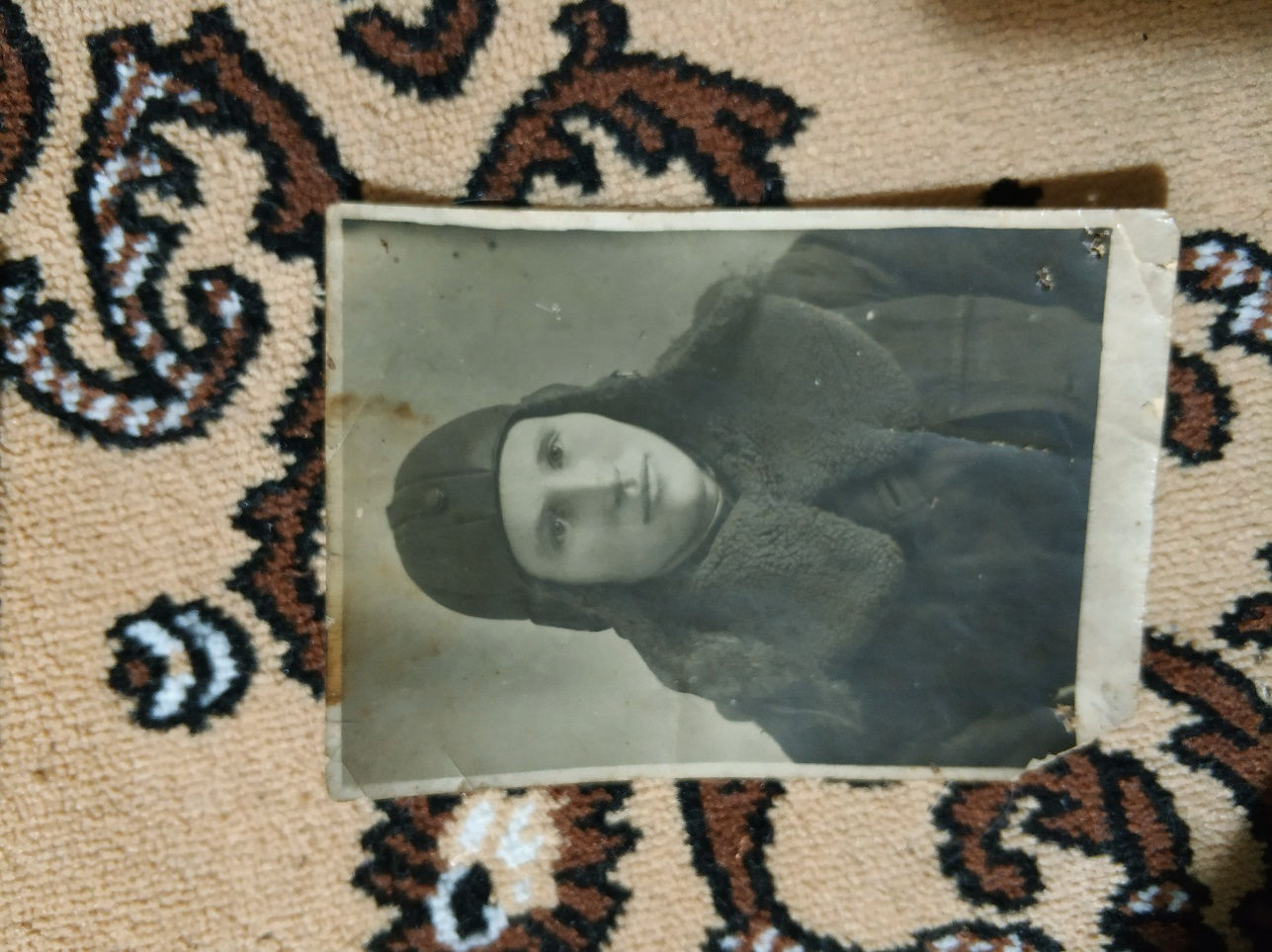 Еще до войны проходил службу в армии. 
Служил в Мурманске, 
был морским пехотинцем ,
 получив звание старшины роты. 
Из Мурманска призвали на фронт. 
Участвовал в боях за Сталинград, 
в боях за Украину, под Кривым Рогом.
Летчик.
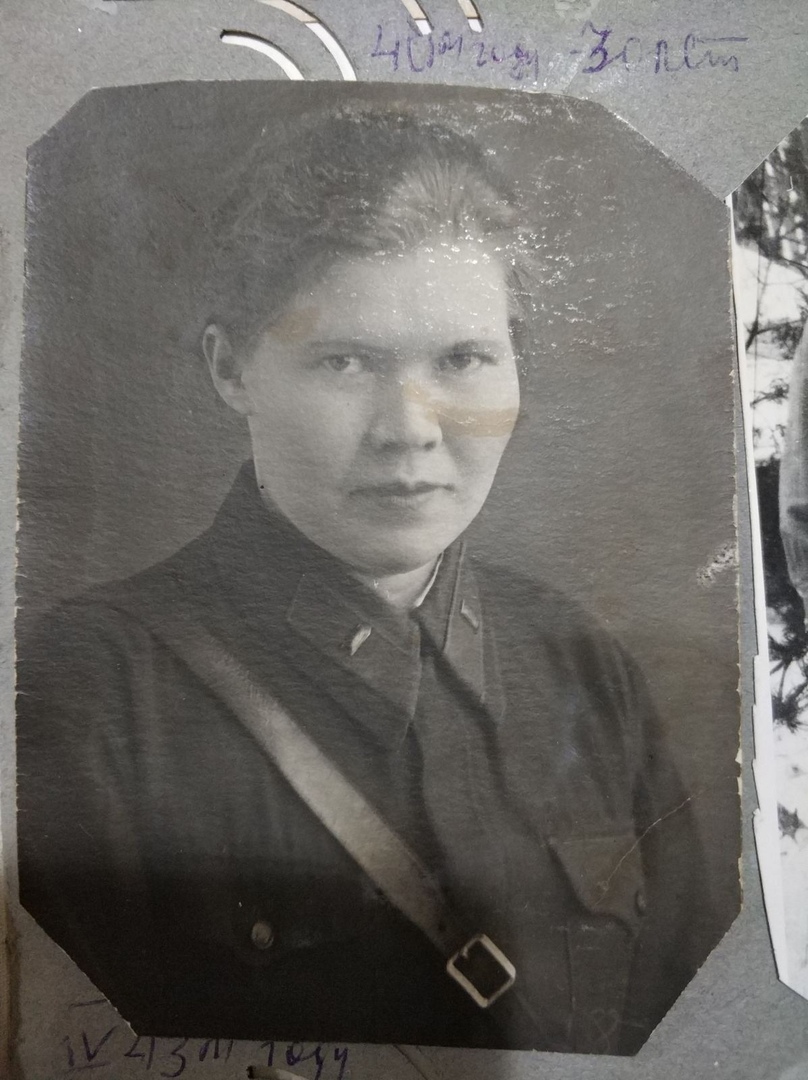 Колосова
Анастасия  Михайловна
1910 - 1989
С октября 1942 года по апрель 1946 г.
Военврач III ранга. Всю войну 
сопровождала воинские эшелоны. 
Дошла до Варшавы.
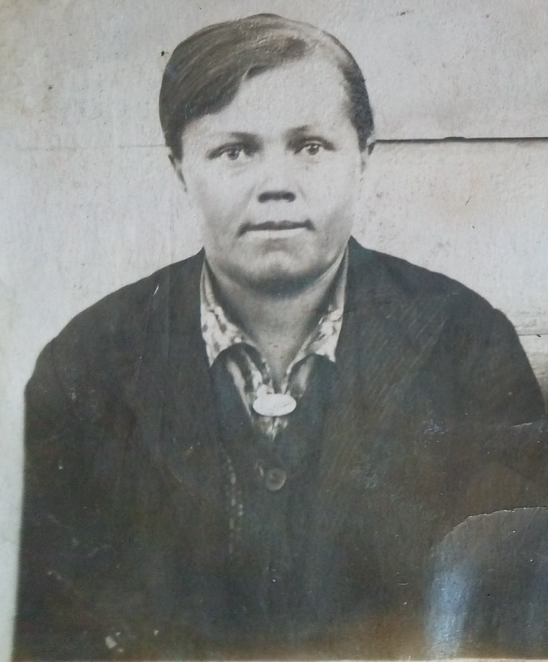 Кылосова
Анастасия  Егоровна
1921- 2002
Во время войны работала в тылу. Была бригадиром тракторной бригады.
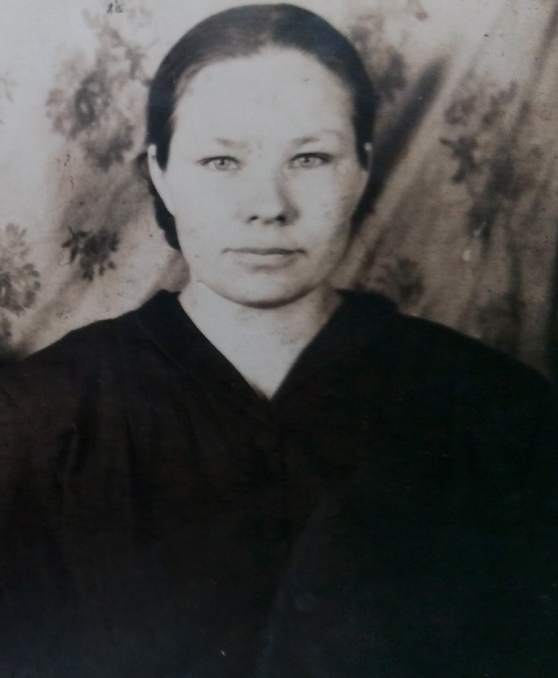 Кылосова
Антонида Саватьева
1923 - 2001
Во время войны работала в тылу.
Была трактористкой.
В зимнее время сопровождала подводы.
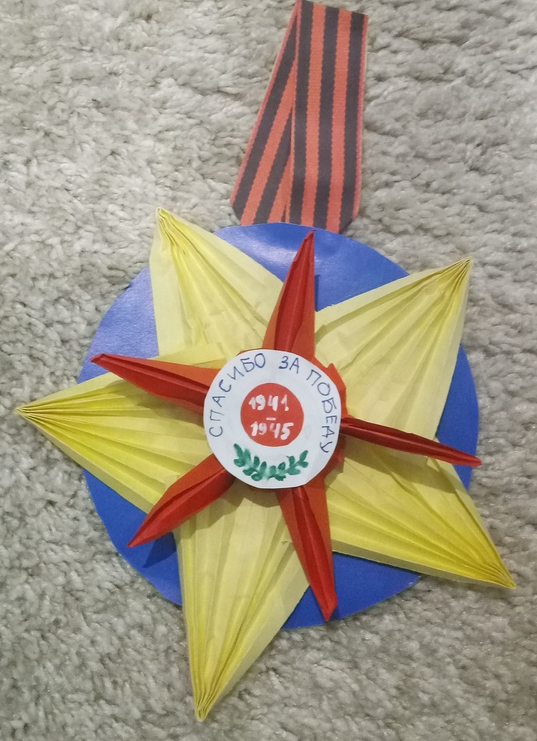 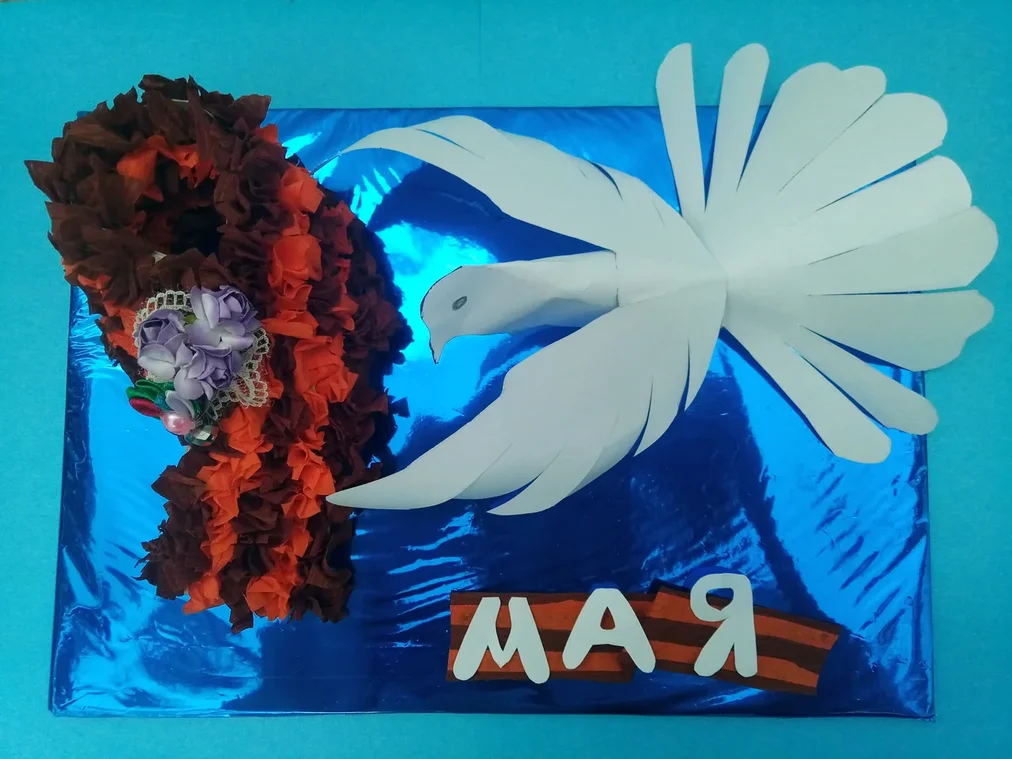 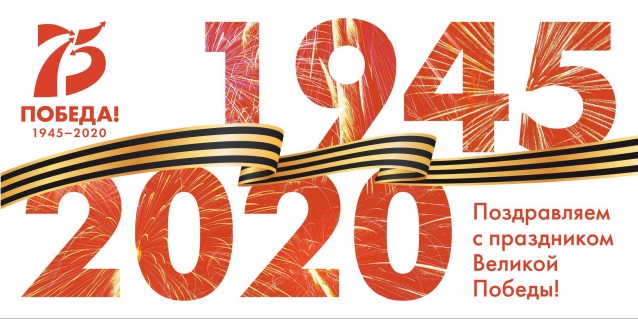 Спасибо Вам, Ваш подвиг вечен,
Пока жива моя страна, Вы в душах наших,
В нашем сердце,  Героев не забудем, Никогда!